Lecture 21
CSE 331
Minimum Spanning Tree Problem
Input: Undirected, connected G = (V,E), edge costs ce
Output: Subset E’ ⊆ E), s.t. T = (V,E’) is connected
		   C(T) is minimized
If all ce > 0, then T is indeed a tree
Rest of today’s agenda
Greedy algorithm(s) for MST problem
Kruskal’s Algorithm
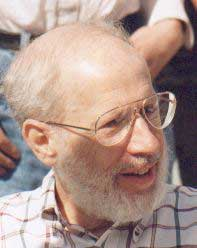 Input: G=(V,E), ce> 0 for every e in E
T = Ø
Sort edges in increasing order of their cost
Joseph B. Kruskal
Consider edges in sorted order
If an edge can be added to T without adding a cycle then add it to T
Kruskal’s Algorithm
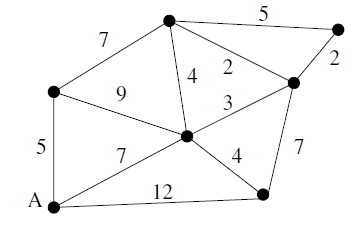 2
7
2
3
5
4
Input: G=(V,E), ce> 0 for every e in E
T = Ø
2, 2, 3, 4, 4, 5, 5, 7, 7, 7, 9, 12
Sort edges in increasing order of their cost
Consider edges in sorted order
If an edge can be added to T without adding a cycle then add it to T
Prim’s algorithm
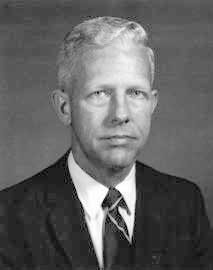 0.5
2
Similar to Dijkstra’s algorithm
3
1
50
51
0.5
2
Robert Prim
Input: G=(V,E), ce> 0 for every e in E
1
50
S = {s}, T = Ø
While S is not the same as V
Among edges e= (u,w) with u in S and w not in S, pick one with minimum cost
Add w to S, e to T
Reverse-Delete Algorithm
0.5
2
3
1
50
51
Input: G=(V,E), ce> 0 for every e in E
0.5
2
T = E
3
1
50
Sort edges in decreasing order of their cost
51
Consider edges in sorted order
If an edge can be removed T without disconnecting T then remove it
Prim’s algorithm
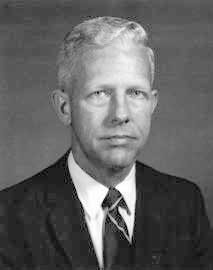 0.5
2
Similar to Dijkstra’s algorithm
3
1
50
51
0.5
2
Robert Prim
Input: G=(V,E), ce> 0 for every e in E
1
50
S = {s}, T = Ø
While S is not the same as V
Among edges e= (u,w) with u in S and w not in S, pick one with minimum cost
Add w to S, e to T
Cut Property Lemma for MSTs
Condition: S and V\S are non-empty
V \ S
S
Cheapest crossing edge is in all MSTs
Assumption: All edge costs are distinct
Agenda
Optimality of Prim’s algorithm
Prove Cut Property Lemma
Optimality of Kruskal’s algorithm
Remove distinct edge weights assumption
On to the board…